Why Are You Here?
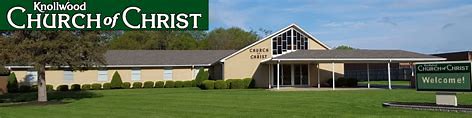 Why Are You Here?
Obvious answer might be…To Worship and Serve God.
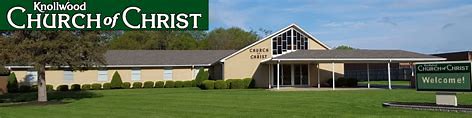 Why Are You Here?
Honest answer might be…

My Parents are making me.
It’s Sunday…I feel I should be there.
If I didn’t come, I’d have to hear about it.
I want to be here but truthfully; I’m struggling to actually be here.
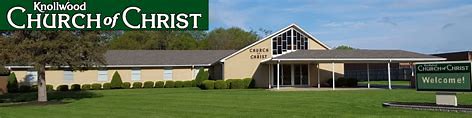 Why Are You Here?
Honest answer might be…

My Parents are making me.
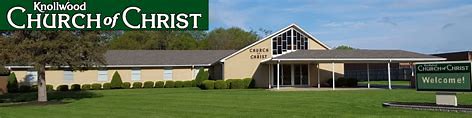 Why Are You Here?
Honest answer might be…

It’s Sunday…I feel I should be there.
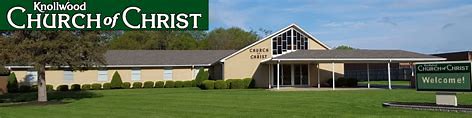 Why Are You Here?
Honest answer might be…

If I didn’t come, I’d have to hear about it.
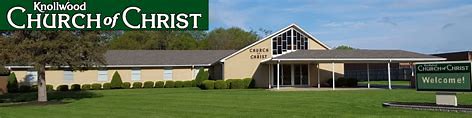 Why Are You Here?
Honest answer might be…

I want to be here but truthfully; I’m struggling to actually be here.
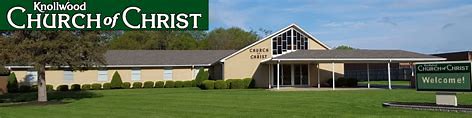 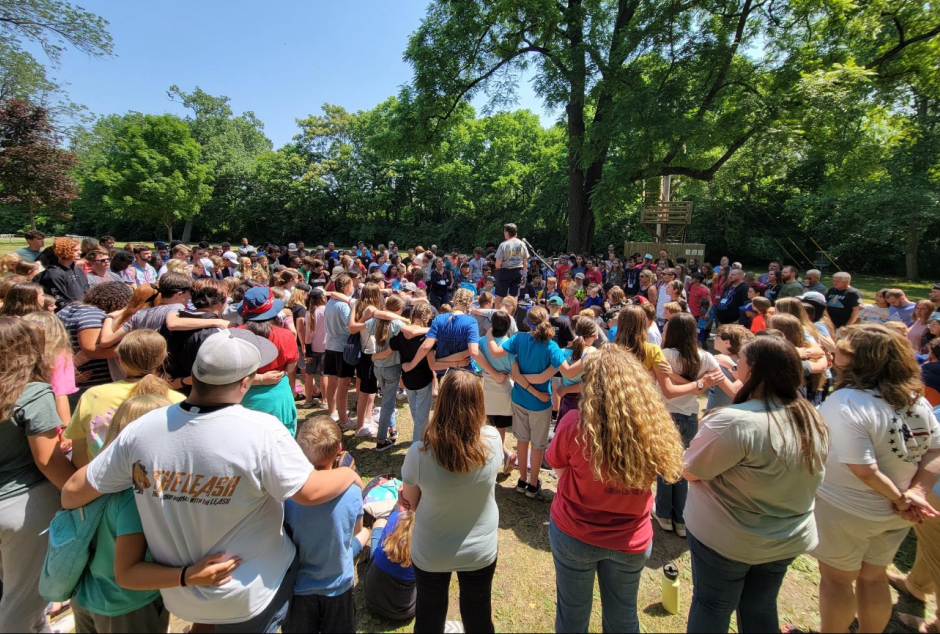 How Do WE Become a Strong and Working Church that Desires To Be Here?
Why Are You Here?
What God Wants the Answer to be…

Worshipping God and Communing Together
Edifying One Another
Praying for Each Other
Strengthening Ourselves to Prepare for this World We Live in.
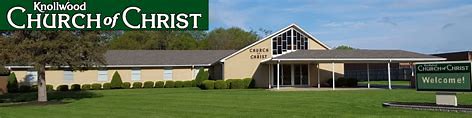